Intelligens rendszerfelügyelet
Konfigurációkezelés Windowson
Micskei Zoltán
http://mit.bme.hu/~micskeiz
[Speaker Notes: Utolsó módosítás: 2012. 03. 19.]
A félév eddigi anyagai
Modellezés

Címtárak

Konfigurációkezelés
Konfigurációkezelés  alapok
Konfigurációkezelés Windowson
Konfigurációkezelés CMDB
Konfigurációkezelés általánosan
Kliens
Kliens
lib/tool
Hordozóprotokoll
Operációk
Adatok
Konfigurációs adatbázis/
Konfiguráció-menedzser
„Provider”
„Provider”
„Provider”
„Provider”
[Speaker Notes: Ez volt az általános séma, amit előző előadáson felrajzoltunk.]
Konfigurációkezelés Windowson
Kliens
Kliens
lib/tool
Hordozóprotokoll
Operációk
Adatok
Windows Management Instrumentation (WMI)
MOF
„Provider”
„Provider”
„Provider”
„Provider”
Windows Management Instrumentation (WMI)
WMI felhasználói szemszögből
CIM Object Manager Windowsra
„winmgmt” szolgáltatás
kiterjesztett sémakészlet

A modern Windowsokon elérhető
Felügyeleti megoldások alapja

Interfész: COM/DCOM
IWbemServices
lekérdezések, metódushívások, sémamódosítások, …
a CIM szabvány ilyeneket nem definiál!
Sokféle elérés: szkriptnyelvek, .NET…
WMI architektúra: felhasználói szemszög
WMI információk felhasználása
CIMOM: WMI szolgáltatás
A lista bővíthető
Forrás: Soós Tibor és Szerényi László: Microsoft PowerShell 1.0 rendszergazdáknak – elmélet és gyakorlat
[Speaker Notes: Forrás: Soós Tibor és Szerényi László: Microsoft PowerShell 1.0 rendszergazdáknak – elmélet és gyakorlat 
http://www.microsoft.com/hun/dl.aspx?id=a5b21b7c-3d64-4144-a44c-27a495dbab2c 

WMI architektúra leírása:
MSDN, WMI Architecture, http://msdn.microsoft.com/en-us/library/aa394553(VS.85).aspx

Elemek:
 Managed objects: akiket a WMI kezel
 Providers: Managed objectről szolgáltat adatokat a WMI interfészének megfelelően. Egy DLL fájlból (megvalósítja az interfész műveleteit), és egy MOF fájlból áll (CIM osztályok, attribútumaik és műveleteik leírása)
 WMI service: beolvassa és létrehozza a névtereket, végrehajtja a fogyasztók műveleteit
 WMI repository: statikus adatok tárolása, pl. hogy milyen osztályokat definiálnak a prividerek. A legtöbb lekérdezést közvetlenül a providereknek küldi tovább
 Consumers: olyan alkalmazások, amik felhasználják a WMI-t (pl. felügyeleti szoftverek, szkriptek, stb.)]
Példa: néhány WMI névtér, osztály
WBEM könyvtár, MOF fájlok
WMI részei:
C:\windows\system32\wbem

Itt találhatóak:
*.exe
dll: provider-ek megvalósítása
*.mof
[Speaker Notes: A MOF fájlokat általában át kell másolni valahova, hogy meg tudjuk nézni őket.]
WMI Query Language (WQL)
WMI: nagy mennyiségű adat
WQL: keresés, szűrés ezekben

SQL szerű szintaxis:
SELECT attrib FROM osztály WHERE feltétel

Példa:
	SELECT eventcode, message, sourcenameFROM Win32_NTLogEvent WHERE type = 'error' AND logfile ='system'
WMI Query Language (WQL)
Kapcsolódó példányok lekérdezése
ASSOCIATORS OF kulcsszó
Példa:
ASSOCIATORS OF {Win32_LogicalDisk.DeviceID="C:"}
Összes kapcsolódó példány bármilyen referenciából
Csak adott kapcsolat mentén:
ASSOCIATORS OF {Win32_LogicalDisk.DeviceID="C:"} WHERE AssocClass = Win32_SystemDevices
WHERE ClassDefsOnly – csak osztályneveket
[Speaker Notes: Leírás: MSDN. ASSOCIATORS OF Statement, http://msdn.microsoft.com/en-us/library/aa384793%28v=vs.85%29.aspx]
WMI elérése
Kliens
Kliens
Távoli elérés(Vista előtt):
DCOM
lib/tool
Helyi gép:
C++/COM, .NET, VBScript, PowerShell
Windows Management Instrumentation (WMI)
MOF
„Provider”
„Provider”
„Provider”
„Provider”
WMI távoli elérés
Megvalósítás: DCOM hívások
Tűzfal beállításainál engedélyezni kell
Távoli adminisztráció (TCP 135-ös port)
netsh firewall set service RemoteAdmin enable
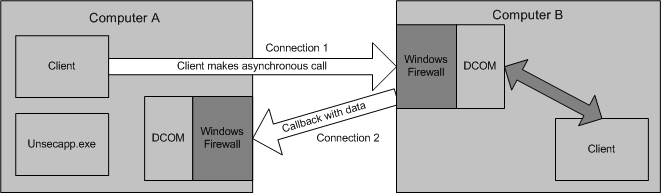 [Speaker Notes: Forrás: MSDN. Connecting Through Windows Firewall, http://msdn.microsoft.com/en-us/library/aa389286.aspx
(Vista óta van már WS-Managementet használó elérés, lásd az előadás későbbi részén)
Tűzfalszabály: a netsh Windows 8-ban már nem javasolt, ott van erre PowerShell cmdlet, például:
Get-NetFirewallRule | ? {($_.displaygroup -like "*wmi*") -and ($_.direction -eq "inbound")} | Set-NetFirewallRule -Enabled True]
WMI felhasználása
Ad-hoc lekérdezések, utasítások
Pl.: wmic.exe
Szkriptek készítése
bonyolultabb műveletek, rendszeres feladatok
Pl.: VBScript, PowerShell
Felhasználás .NET-es alkalmazásban
System.Management névtér osztályai
Rendszermenedzsment alkalmazáson keresztül
Pl.: MS System Center, HP OpenView…
WMI felhasználása – .NET
Menyi szabad hely van a C: meghajtón?
WQL lekérdezés végrehajtása távoli gépen
Kapcsolódás a ManagementScope-hoz
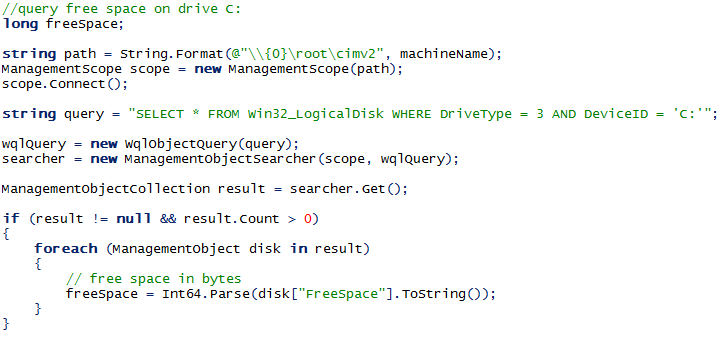 WQL lekérdezés
Eredményhalmaz feldolgozása
[Speaker Notes: //query free space on drive C:
long freeSpace;

string path = String.Format(@"\\{0}\root\cimv2", machineName);
ManagementScope scope = new ManagementScope(path);
scope.Connect();

string query = "SELECT * FROM Win32_LogicalDisk WHERE DriveType = 3 AND DeviceID = 'C:'";
                      
wqlQuery = new WqlObjectQuery(query);
searcher = new ManagementObjectSearcher(scope, wqlQuery);

ManagementObjectCollection result = searcher.Get();

if (result != null && result.Count > 0)
{
    foreach (ManagementObject disk in result)
    {
        // free space in bytes
        freeSpace = Int64.Parse(disk["FreeSpace"].ToString());        
    }
}]
WMI felhasználása – PowerShell
Get-WmiObject cmdlet segítségével





Visszaadott objektum:
Típus: System.Management.ManagementObject
CIM-ben definiált tulajdonságok
Metódusok
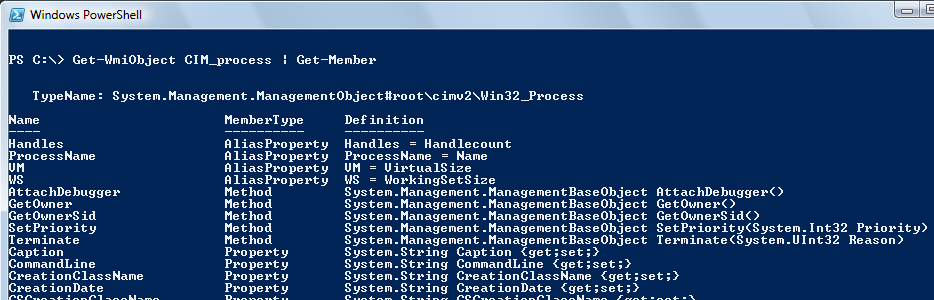 [Speaker Notes: Get-WmiObject CIM_Process | Get-Member]
WMI felhasználása – PowerShell
Beépített CIM objektumok: 

Eredmények szűrése:
WQL kifejezés átadása a -Query paraméterben
-Filter paraméter: WQL where része csak
vagy: PowerShell cmdletek használata
[wmi] típus használata
WmiPath string alapján objektum létrehozása
[wmi] '\\gep\root\cimv2:Win32_Processor.DeviceID="CPU0"'
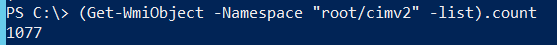 WMI felhasználása – PowerShell
Példa: keressük meg a memóriával kapcsolatos CIM objektumokat




Nézzük meg, hogy fut-e a W32Time szolgáltatás:
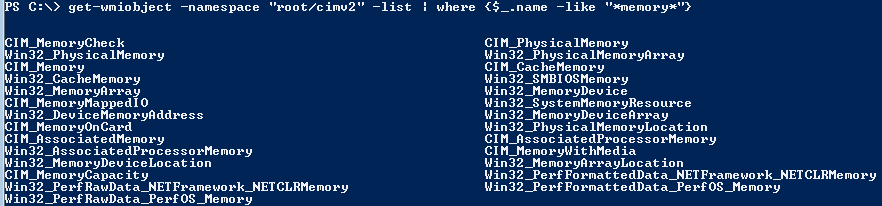 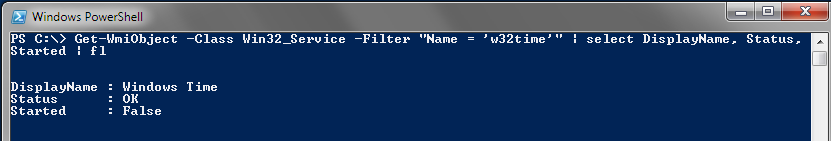 [Speaker Notes: Get-WmiObject -Namespace "root/cimv2" -list | where {$_.name -like "*memory*"}

Get-WmiObject -Class Win32_Service -Filter "Name = 'w32time'" | select DisplayName, Status, Started | fl]
WMI felhasználása – PowerShell
Egy kis segítség: PowerShell WMI Explorer
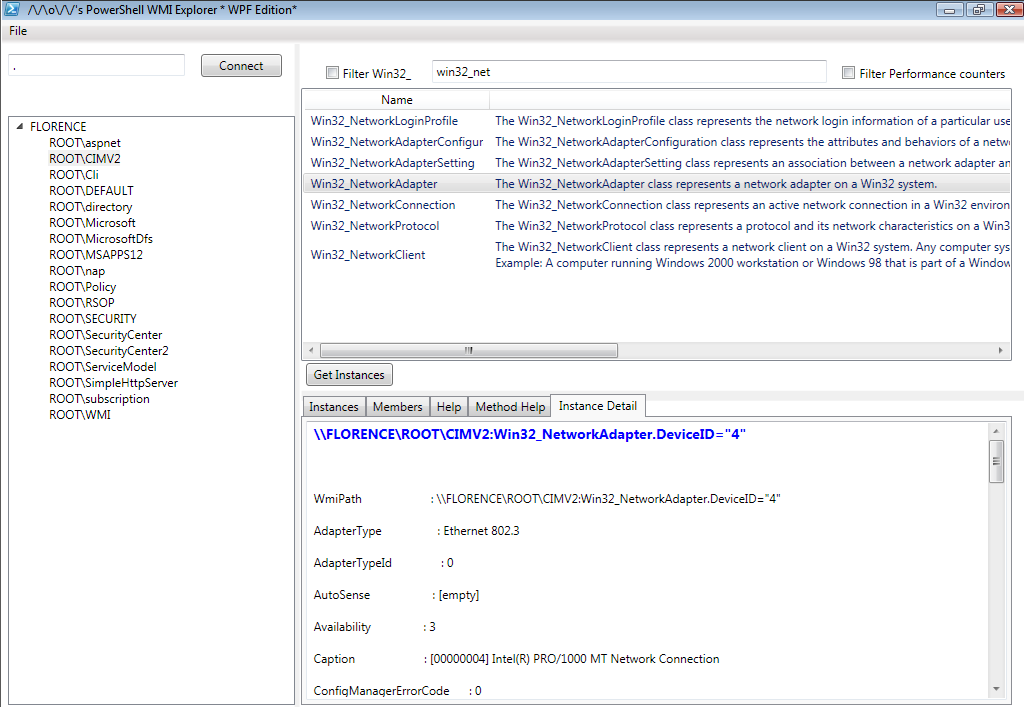 [Speaker Notes: PowerShell WMI Explorer letöltése: http://thepowershellguy.com/blogs/posh/pages/powershell-wmi-explorer.aspx]
WMI felhasználása – PowerShell
Melyik gépen nézzünk filmet este?
param(
    [string[]] $computers = $(throw "Supply machines!")
)

foreach ($computer in $computers){
	# maximális monitor felbontás
  $screenSize = (Get-WmiObject win32_DesktopMonitor -ComputerName $computer | Measure-Object -Maximum -Property screenwidth).Maximum

	# van-e divx a gépen
  $divx = (Get-WmiObject win32_codecfile -ComputerName $computer | where {$_.filename -contains "divx"} | Measure-Object).Count

  write-host $computer $screenSize $divx
}
WMI felhasználása – PowerShell
Windows Management Framework v3 újdonság:
CIM-hez új cmdletek, pl.:
Get-CimInstance, Get-CimClass…
Microsoft.Management.Infrastructure új névtér osztályait használja!
Windows 8 újdonság:
CIM-t becsomagoló cmdletek
Pl.: Get-DnsClient, Enable-NetAdapter
Összesen 664 darab
~Az összes régi parancssori eszköz lecserélése
[Speaker Notes: PowerShell v3 új CIM cmdletek:
Get-Command -Module CimCmdlets
CimCmdlets modul cmdletjei alapból WS-Managementet használnak, és nem DCOM-ot (ez a New-CimSession segítségével szabályozható)]
WMI felhasználása – PowerShell
Get-NetIPAddress
Get-NetFirewallRule
Get-Disk
Add-DnsServerPrimaryZone
Get-CimInstance
...
ipconfig.exe
netsh.exe
diskpart.exe
dnscmd.exe
wmic.exe
...
[Speaker Notes: A legtöbb régi parancssori eszközt felváltja valamelyik PowerShell modul és a benne lévő cmdletek a következő Windowsokban.
Ezeknek az eredménye szűrhető, kereshető, távoli hozzáférés egyszerűen, szabványosan megy.]
WMI fejlesztői szemszögből
Provider feladatai
Metódushívás hatására „történjen is valami”
Osztályok példányai „a valóságot tükrözzék”
…
Megvalósító komponensek: WMI provider-ek
IWbemServices-t implementáló COM kiszolgálók
Meglehetősen bonyolult implementáció
Alternatíva: .NET System.Management névtér
WMI Providerek
Forrás: MSDN, http://msdn.microsoft.com/en-us/library/aa394553(VS.85).aspx
[Speaker Notes: Forrás: MSDN. WMI Architecture, http://msdn.microsoft.com/en-us/library/aa394553(VS.85).aspx]
WMI Provider készítése .NET-ben
Adatok megadása: attribútumokkal
WmiConfiguration: névtér megadása
ManagementEntity: osztály dekorálása
ManagementProbe: WMI-ból olvasható tulajdonság
ManagementTask: WMI-ból elérhető metódus
Példányosítás:
Singleton: csak egy példánya van
Multi-instance:  ManagementKey adja meg, hogy melyik példány kell nekünk
Futtatási mód:
Coupled: WMI szolgáltatás folyamatán belül
Decoupled: külön folyamatban, az alkalmazással együtt
Lásd később a „Felügyeletre tervezés” segédletben
[Speaker Notes: MSDN. WMI Provider Extensions, http://msdn.microsoft.com/en-us/library/bb404670.aspx]
Egyszerű WMI Provider C#-ban
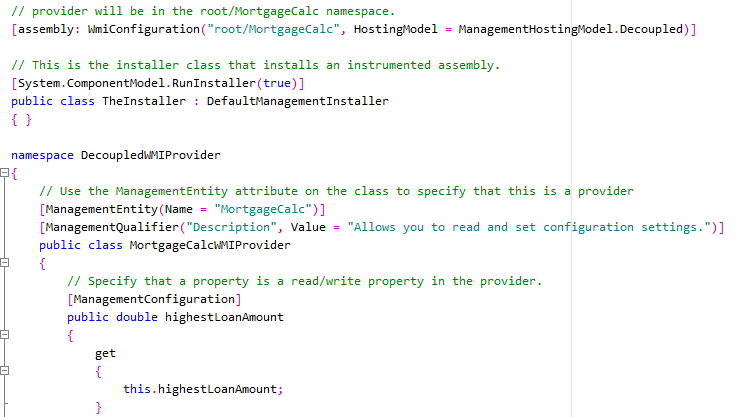 Hosting modell
Provider neve
WMI-ból lekérdezhető tulajdonság
Web Services for Management (WS-Management)
Kibocsátó: 	Distributed Management Task Force (DMTF)
Megalkotók: 	AMD, Dell, Intel, Microsoft, Sun…
Verzió:	 	első draft (2005. 09.), aktuális: 1.1.0 (2010. 03. 03.)
Cél: 		Webszolgáltatás alapú protokoll rendszerek 			menedzseléséhez
Konfigurációkezelés általánosan
Kliens
Kliens
lib/tool
WS-Management
Operációk
Adatok
CIM Object Manager
„Provider”
„Provider”
„Provider”
„Provider”
WS-Management
WBEM egyik protokollja

Web Service alapú
sok egyéb WS-* protokollra épül

CIMOM elérése, lekérdezése, menedzselése
De használható nem csak CIMOM-hoz!
WS-Managenent példa üzenet
Melyik gép
Mit akarunk
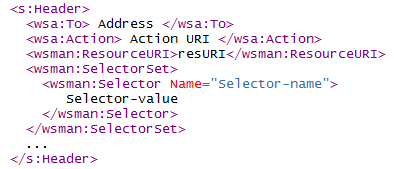 Gép melyik erőforrásával
Ha az erőforrás egy csoport (pl. CPU-k), akkor a csoport melyik tagja
[Speaker Notes: <s:Header>
  <wsa:To> Address </wsa:To>
  <wsa:Action> Action URI </wsa:Action>
  <wsman:ResourceURI>resURI</wsman:ResourceURI>
  <wsman:SelectorSet>
    <wsman:Selector Name="Selector-name">
       Selector-value
    </wsman:Selector>
  </wsman:SelectorSet>
  ...
</s:Header>]
WS-Management: műveletek
DISCOVER
erőforrások felderítése
GET, PUT, CREATE, DELETE
erőforrások kezelése 
ENUMERATE
gyűjtemények elemeinek felsorolása
SUBSCRIBE
eseményekre feliratkozás 
EXECUTE
metódusok meghívása
Felhasznált protokollok
WS-CIM Schema Translation
Integráció
WS-MAN WSDL Binding for CIM
Leíró
WS-Management
Alkalmazás
Resource
Addressing
WS-Transfer
WS-Enum
WS-Eventing
Adatátvitel
Security profiles
Biztonság
XML, SOAP, WS-Addressing
Üzenetküldés
HTTPS, TCP
Szállítás
Implementációk
Windows Remote Management (WinRM)
WMI lekérdezés és távoli parancssor
CLI, scripting API

Openwsman; F/OSS
Kiszolgáló: CIM-XML-t „fordít” WS-Managementre
Adapter tervezési minta; SBLIM SFCC, mint kliens
CLI, mod_wsman, Ruby kötések

wiseman; F/OSS
Java alapú kliens és kiszolgáló megvalósítás támogatása
Ki használja?
Windows Server 2008 R2
Server Manager távoli gépre
PowerShell 2.0 Remoting
VMware ESX és ESXi
openwsman deamon futtatása
Microsoft Operations Manager
Cross Platform: Linux gépek monitorozása
HP System Insights Manager
…
ESXi lekérdezése WinRM-ből
Kliens: Windows 7 (WinRM)
Kiszolgáló: VMware ESXi (openwsman)

Get-WSManInstance cimv2/CIM_Processor  -Enumerate  -ComputerName aragorn.mit.bme.hu  -UseSSL -Port 443 -ApplicationName wsman  -Authentication Basic -Credential root

VMware API leírás
[Speaker Notes: VMware CIM API leírás: http://www.vmware.com/support/developer/cim-sdk/
Ugyanez a lekérdezés a régebbi winrm.cmd eszközzel:
winrm enum cimv2/CIM_Processor -r:https://aragorn.mit.bme.hu/wsman -skipCAcheck -skipCNcheck -auth:basic -username:root -password:password]
Windows Remote Management (WinRM)
Windows Remote Management (WinRM)
Új távoli menedzsment szolgáltatás a Windowsban

WS-Management implementáció

Elérhetőség:
Windows 7, Server 2008 R2: gyárilag (2.0)
Vista, Server 2008: gyárilag (1.0), telepíthető (2.0)
XP, Windows Server 2003 R2: külön telepíthető (2.0 is)

WMI beágyazható WinRM-be, de több annál
[Speaker Notes: A WinRM 3.0 CTP verziója 2011 végén jelent meg, a végleges verzió a Windows 8 végleges változatakor érkezik majd valószínűleg.]
WinRM vs. WMI
WMI:
DCOM-ot használ a távoli elérésre
Nem szabványos, nem tűzfalbarát

WinRM:
WS-Management
DMTF szabvány, 5985/5986 porton keresztül
[Speaker Notes: A WinRM 1.0-ás verziója még a sima HTTP és HTTPS portokat (80 és 443) használta.]
WinRM architektúra
[Speaker Notes: Egy gépen több listener is lehet, pl. az SSL-t használóhoz külön egy másik.]
WinRM inicializálása
WinRM részei:
WinRM szolgáltatás
WinRM listener: WS-Management üzenetek fogadására szolgáló végpont definíciója
Inicializálás (kiszolgáló oldalán!):
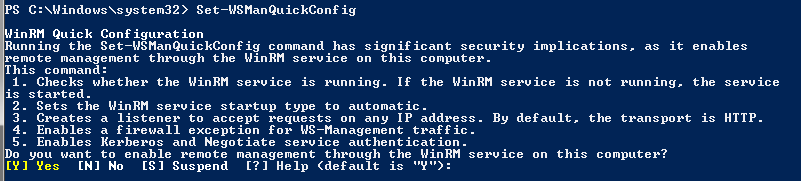 Példa WMI lekérdezés WinRM-en keresztül
Művelet: GET
Erőforrás URI: WMI objektum
Távoli gép, hitelesítési információ megadása
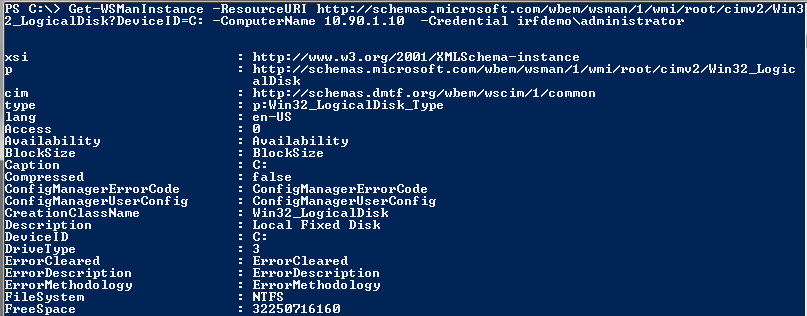 [Speaker Notes: Get-WSManInstance -ResourceURI wmicimv2/Win32_LogicalDisk?DeviceID=C: -ComputerName 10.90.1.10  -Credential irfdemo\administrator]
További műveletek
Enumerate:
Több objektum lekérése
-Enumerate wmicimv2/Win32_LogicalDisk

Invoke:
Beavatkozás
Invoke-WSManAction -Action StopService -ResourceURI wmicimv2/win32_service -SelectorSet @{name="W32Time"}
WMI objektum elérése
Resource URI forma:
prefix/osztály?tulajdonság=érték

URI WMI prefix:
http://schemas.microsoft.com/wbem/wsman/1/wmi/<WmiNamespace>

URI példa:
http://schemas.microsoft.com/wbem/wsman/1/wmi/root/cimv2/Win32_Service?Name=Winmgmt
[Speaker Notes: Figyelem: a WSMAN ResourceURI más, mint a CIM object path-ban szereplő URL!]
Alias-ok használata
winrm help alias

wmi      = http://schemas.microsoft.com/wbem/wsman/1/wmi
wmicimv2 = http://schemas.microsoft.com/wbem/wsman/1/wmi/root/cimv2

cimv2    = http://schemas.dmtf.org/wbem/wscim/1/cim-schema/2

wsman    = http://schemas.microsoft.com/wbem/wsman/1
[Speaker Notes: Figyeljünk arra, hogy más URL prefixet kell használni ha WMI specifikus osztályt, és mást, ha DMTF szabványos osztályt akarunk lekérdezni (különböző platformok közötti lekérdezéshez).]
WinRM felhasználása
WinRM.cmd parancssori eszköz

PowerShell Remoting

WinRM API (WSMan Automation)
pl.: VBScript, C#

XML üzenet legyártása egyéb módon
WinRM példa üzenet
Win32_LogicalDisk WMI objektum lekérdezése
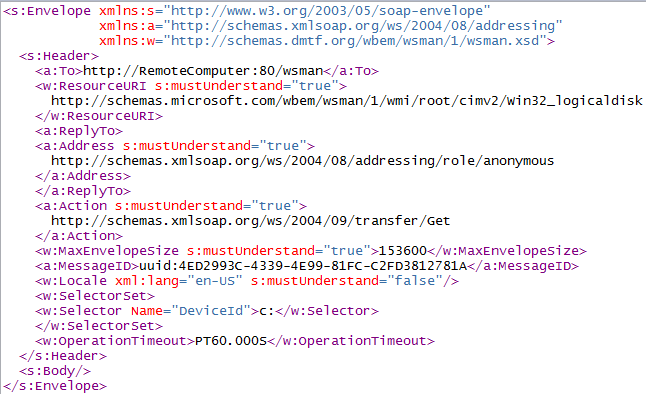 Biztonság
Titkosítás:
Nincs / HTTPS csatorna / XML üzenet titkosítása
Hitelesítés:
Basic / Negotiate / Kerberos …
Távoli fél azonosítása
Tanúsítvány / tartományi környezetben Kerberos
Trusted hosts

Leírások:
Get-Help about_Remote_Troubleshooting
WinRM használata PowerShellből
Beépített cmdletek a winrm.cmd feladataira
Lásd: Get-Help about_wsman
Set-WSManQuickConfig, Test-WSMan, Get-WSManInstance, cd wsman:

PowerShell Remoting
parancsok/szkriptek végrehajtása távoli gépen
WinRM-et használ alul
Interaktív / batch mód (akár több gépen párhuzamosan)
PowerShell remoting
Követelmény:
PowerShell 2.0, WinRM 2.0
Lásd: Get-Help about_remoting_requirements
Remoting engedélyezése: Enable-PSRemoting
Egy parancs távoli végrehajtása:
Invoke-Command -ComputerName nev -ScriptBlock {…}
Távoli munkamenet:
Enter-PSSession gepnev
Lásd: Get-Help about_remoting
[Speaker Notes: WMF v2 letöltése: Windows Management Framework (Windows PowerShell 2.0, WinRM 2.0, and BITS 4.0), http://support.microsoft.com/kb/968929]
Összefoglalás
PowerShell Remoting
Kliens
Kliens
winrm.cmd
PS: Get-WmiObject
lib/tool
Hordozóprotokoll
WS-Management
DCOM
Operációk
Adatok
Konfigurációs adatbázis/
Konfiguráció-menedzser
WMI
CIM
MOF
„Provider”
„Provider”
„Provider”
„Provider”
WMI Providers
Összefoglalás
Konfigurációkezelés Windowson:
CIM, WMI
Saját alkalmazásunk kiegészítése:
WMI provider készítése
Távoli lekérdezés, beavatkozás:
WinRM (alacsony szinten)
PowerShell 2.0 Remoting
További információ
WMI
MSDN: WMI
WMI Blog
WinRM
MSDN: Windows Remote Management
Openwsman
http://www.openwsman.org/
[Speaker Notes: MSDN. Windows Management Instrumentation, http://msdn.microsoft.com/en-us/library/aa394582(VS.85).aspx
MSDN Blogs. Windows Management Infrastructure Blog, http://blogs.msdn.com/b/wmi/
MSDN. Windows Remote Management, http://msdn.microsoft.com/en-us/library/aa384426(VS.85).aspx]
WMI kipróbálása
WMIC: WMI command-line
Egyszerű parancssoros WMI felület
CIM elfedése alias-ok segítségével




Háttérben: Win32_Processor CIM osztály példányainak lekérdezése
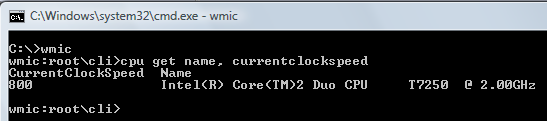 WMI - Tipikus feladatok
HW és SW elemek lekérdezése
BIOS verziószáma, memóriamodulok, telepített alkalmazások...
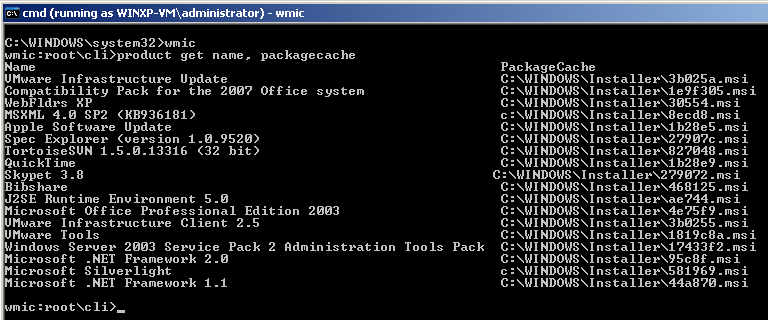 [Speaker Notes: wmic product get name, packagecache]
WMI – Tipikus feladatok
Beavatkozás:




Távoli lekérdezés/beavatkozás:
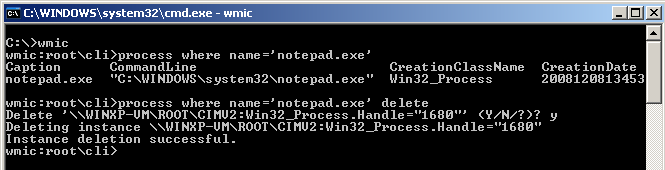 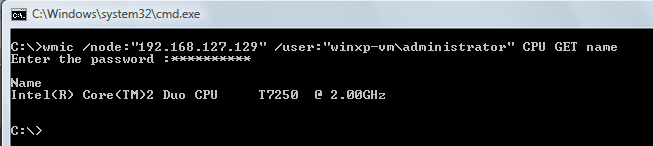 [Speaker Notes: process where name='notepad‘ delete

wmic /node:"192.168.127.129" /user:"winxp-vm\administrator" CPU GET name]
Ismerkedés a WMIC-kel
Aliasok kilistázása: wmic /?
Mit lehet kezdeni egy aliassal:
wmic logicaldisk /?
wmic os list full
Milyen paramétere van az adott műveletnek:
wmic logicaldisk  get /?:FULL
Exportálás 
wmic logicaldisk get /format /?
wmic logicaldisk get /format:rawxml > disks.xml
[Speaker Notes: WMIC leírása:
Technet, Windows Management Instrumentation Command-line, http://technet.microsoft.com/en-us/library/cc784189.aspx

WMIC verbs:
 ASSOC: The results are instances associated with the object
 CALL: Executes methods.
 CREATE: Creates a new instance and sets the property values for the new instance.
 DELETE: Deletes the current instance or set of instances.
 GET: Get specific properties.
 LIST: Show data. LIST is the default verb.
 SET: Property set operations.]
Hasznos eszközök (1)
WMI Control: biztonsági beállítások
Control Panel  Computer Management  WMI Control
Windows Management Instrumentation Tester
wbemtest.exe; átfogó teszteszköz
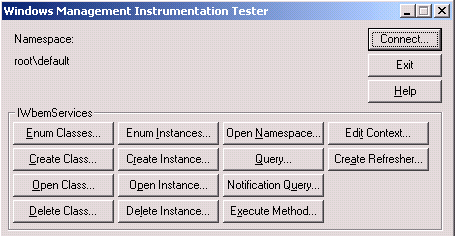 WMI felhasználása – VBScript
Példa: nem működő eszközök lekérdezése
strComputer = "."
Set objWMIService = GetObject(_
  "winmgmts:\\" & strComputer & "\root\cimv2")
Set colItems = objWMIService.ExecQuery _
  ("Select * from Win32_PnPEntity " _
    & "WHERE ConfigManagerErrorCode <> 0")

For Each objItem in colItems
	Wscript.Echo "Name: " & objItem.Name
  Wscript.Echo "PNP Device ID: " &
    objItem.PNPDeviceID
  Wscript.Echo "Service: " & objItem.Service
Next
Helyi gép WMI szolgáltatása
WQL lekérdezés végrehajtása
Eredményhalmaz feldolgozása
[Speaker Notes: Végrehajtása: mentsük el egy notWorking.vbs fájlba, majd parancssorból:
cscript notWorking.vbs]
WinRM
WinRM beállítások
winrm get winrm/config
WinRM lekérdezés tartományi gépek között
winrm get wmicimv2/Win32_Processor -r:sicily
winrm enum wmicimv2/Win32_Processor -r:sicily
WinRM és openwsman:
Basic hitelesítés, cimv2 séma használata
Linux -> Windows: 
wsman identify  -h florence -port 5985 --auth basic
wsman  -h florence --port 5985 --auth basic enumerate http://schemas.microsoft.com/wbem/wsman/1/wmi/root/cimv2/Win32_Processor
Windows -> Linux:
Linuxon: openwsmand -d
Windows: winrm id -r:http://naples:8889/wsman -auth:basic -u:root
[Speaker Notes: Ahhoz, hogy a WinRM csatlakozni tudjon a Linux-os openwsmand-hez, ha nincs SSL bekonfigurálva:
winrm set winrm/config/client/auth @{Basic="true"}
winrm set winrm/config/client  @{AllowUnencrypted="true"}	
winrm set winrm/config/client @{TrustedHosts="<local>,naples"}]